číslo: VY_32_INOVACE_19_12
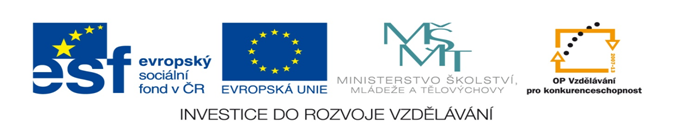 Základní škola Jindřichův Hradec I, Štítného 121
Digitální učební materiál vznikl v rámci projektu "Inovace + DVPP", EU peníze do škol, CZ.1.07/1.4.00/21.3768


Název: Stoletá válka

Autor: Mgr. Eva Vondrková

Vzdělávací oblast: Člověk a společnost

Předmět: Dějepis

Ročník: 7. ročník
Metodický list – anotace:
Didaktický učební materiál Stoletá válka slouží k
vizuální podpoře výkladové části hodiny. Na závěr
prezentace je přidán text s vynechanými pojmy, který
může po doplnění sloužit jako zápis do sešitu. Správné
řešení neuvádím, neboť vše je uvedeno v prezentaci.
Stoletá válka (1337 – 1453)

= válka mezi Francií a Anglií
Příčina: Spor o ovládnutí bohatých Flander (výroba sukna).
Záminka: R. 1328 skončila ve Francii vláda Kapetovců, na trůn usedli příslušníci dynastie Valois /valoa/. Anglický král Eduard III. Plantagenet (matka Kapetovna) jejich nárok na francouzskou korunu zpochybnil.
Úkol: Najdi na mapě Flandry. Na území kterého státu dnes leží?
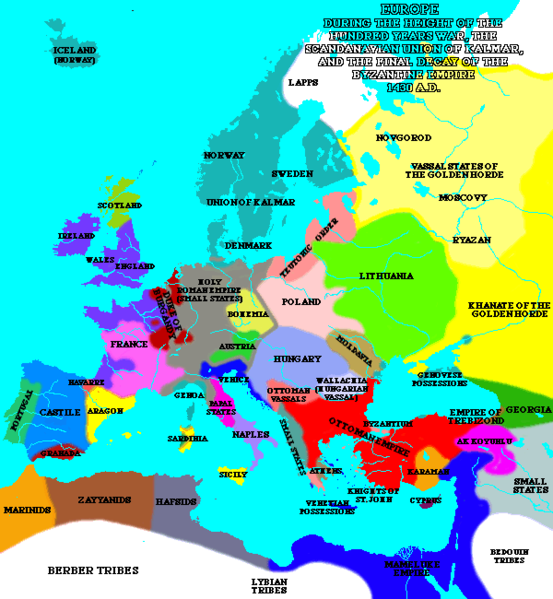 1.
Válka trvala s přestávkami 116 let.
Boje se odehrávaly převážně ve Francii.
Vítězství se přiklánělo střídavě k Francii nebo Anglii.
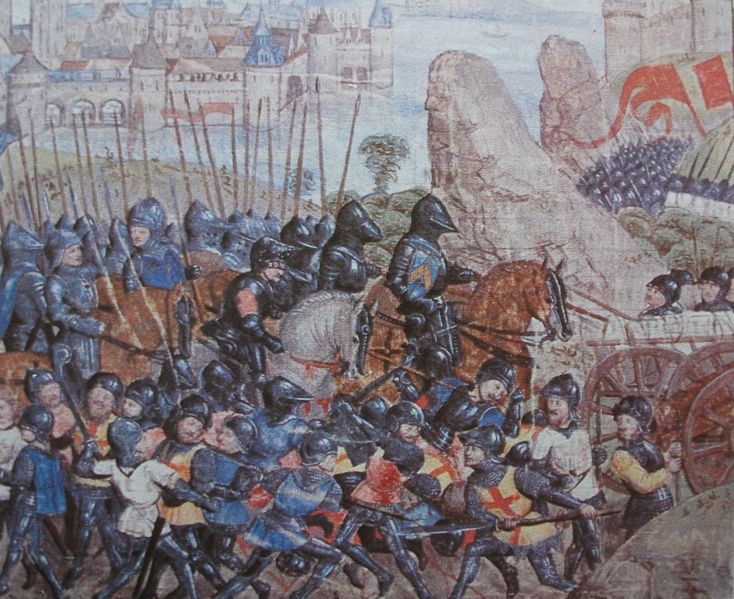 2.
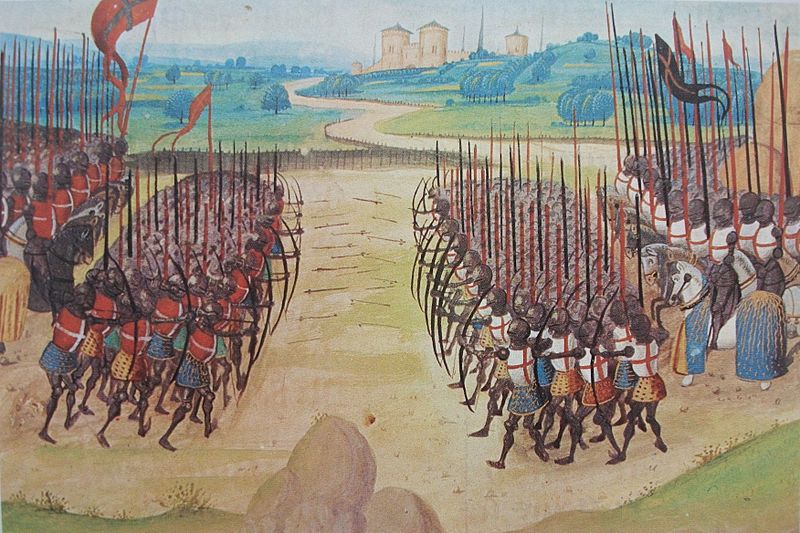 3.
Bitva u Kresčaku r. 1346
Anglie
Žoldnéřské vojsko, skvěle vycvičené v boji s luky, ukázněné, disciplinované, ale početně slabší.
Francie
Středověcí rytíři v brnění, bez disciplíny, neuspořádané, těžko ovladatelné, rytíři pro- kazují osobní statečnost.
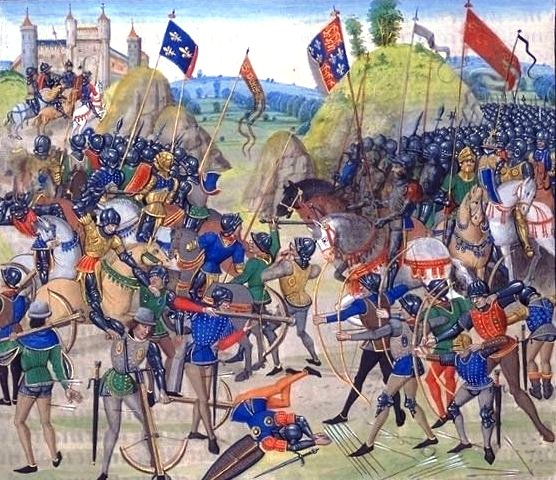 4.
Jan Lucemburský
Francouzským spojencem byl i český král Jan Lucemburský, který v bitvě zahynul. 

       „Když zaslechl povel k boji, zeptal se, kde je jeho syn Karel. Průvodci mu řekli, že nevědí, že se však nejspíš někde bije, načež král pravil:"Pánové, jste dnes všichni mými přáteli a bratry ve zbrani, proto vás žádám, jelikož sám jsem slepý, veďte mne tak daleko do bitevní vřavy, abych měl nepřátelé na dosah meče."
Rytíři souhlasili, a protože ho nechtěli ztratit v mačkanici lidí, svázali otěže koní dohromady. Krále pak dle jeho přání vysunuli o něco kupředu a tímto způsobem postupovali proti Angličanům... Postoupili však příliš kupředu a byli všichni na místě pobiti. Ráno je nalezli na zemi mrtvé, s koňmi navzájem spojenými.“
 Jean Froissart
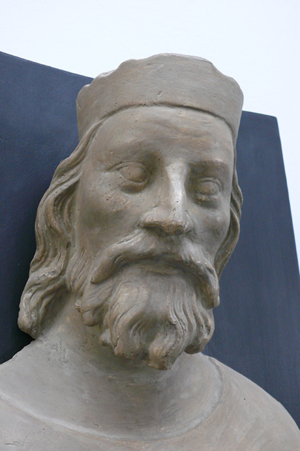 5.
Angličané získali důležitý přístav Calais /kalé/.
V době největšího ohrožení Francie se objevila Jana z Arku.
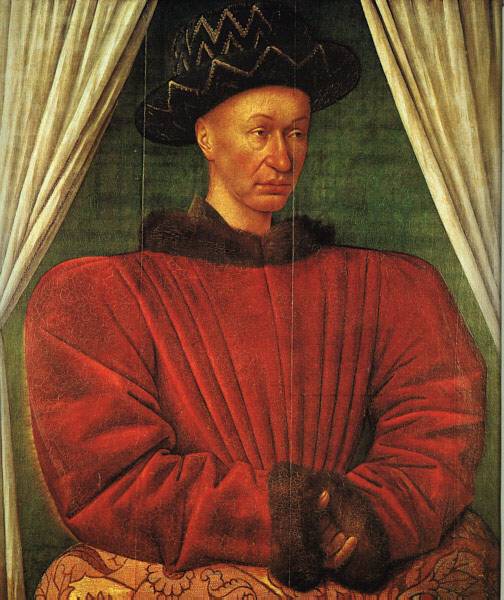 6.
Karel VII. Francouzský
Johanka či Jana z Arku
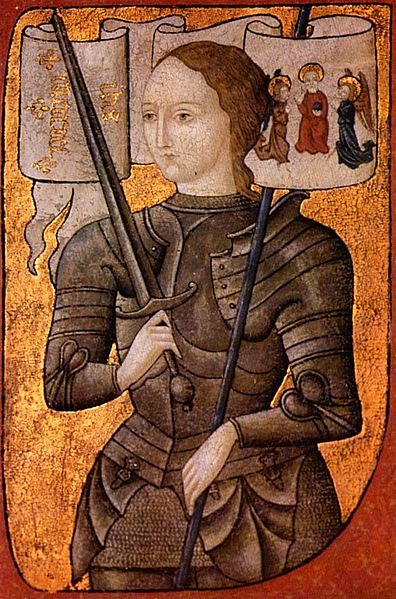 7.
Byla 17ti letá dívka posílená vírou, že byla vyvolena Bohem, aby zachránila Francii.
Osvobodila francouzského dauphina Karla VII. z obleženého Orleánsu.
V Remeši pak byl korunován fr. králem Karel VII.
R. 1430 byla zajata Burgunďany, vydána Angličanům.
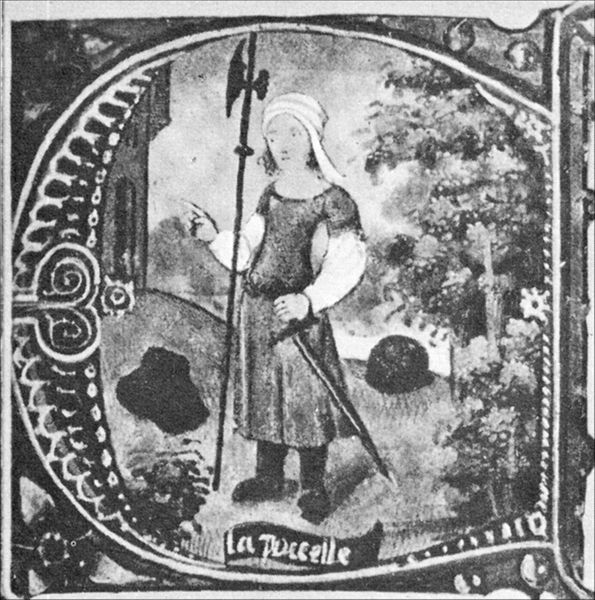 8.
R. 1430 byla v Rauenu upálena jako čarodějnice.
Její popel byl vhozen do řeky Seiny /sény/.
Její památka byla očištěna, svatořečena byla 16. 5. 1920
   Benediktem XV.
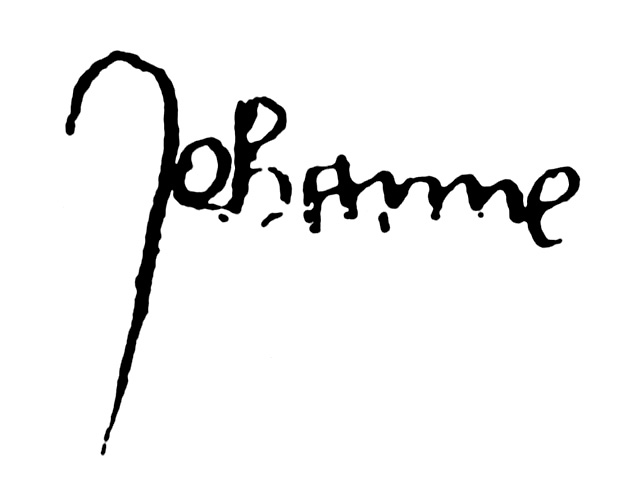 9.
Konec války
Ve stoleté válce nakonec zvítězila Francie.
Angličanům zůstal jen přístav Calais.
Francie se stala nejmocnějším státem v Evropě.
V Anglii došlo k občanské válce mezi dvěma šlechtickými rody, usilujícími o moc, Yorky a Lancestery – k tzv. válce růží.
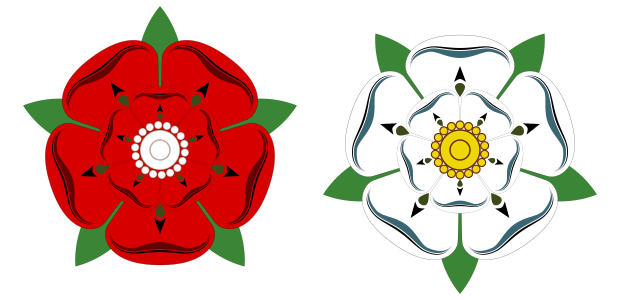 10.
Shrnutí: Doplň vynechaná slova do textu, tak získáš zápis do svého sešitu:
Ve stoleté válce (1337- 1453) mezi sebou bojovala _____ a ______. Ve Francii vymřel rod ________, anglický král ___________, po matce Kapetovec, si dělal nároky na francouzský trůn. Bezprostřední příčinou byl spor o nadvládu nad ______, kde se vyrábělo ______. Zpočátku vítězila Anglie, později se síly vyrovnaly. Bitvy u _______ r. ___ se zúčastnil i český král _________, který v boji zemřel. Do čela Francouzů se postavila Bohem vyvolená 17ti letá __________. R. 1431 ji dali Angličané upálit za ________. ______ nakonec zvítězila, Angličanům zůstal jen přístav ______.
Řešení:
Ve stoleté válce (1337- 1453) mezi sebou bojovala Anglie a Francie. Ve Francii vymřel rod Kapetovců, anglický král Eduard III. Plantagenet, po matce Kapetovec, si dělal nároky na francouzský trůn. Bezprostřední příčinou byl spor o nadvládu nad Flandrami, kde se vyrábělo sukno. Zpočátku vítězila Anglie, později se síly vyrovnaly. Bitvy u Kresčaku r. 1346 se zúčastnil i český král Jan Lucemburský, který v boji zemřel. Do čela Francouzů se postavila Bohem vyvolená 17ti letá Jana z Arku. R. 1431 ji dali Angličané upálit za čarodějnictví. Francie nakonec zvítězila, Angličanům zůstal jen přístav Calais.
Odpověz na otázky:
Popiš příčiny stoleté války.
Co víš o bitvě u Kresčaku?
Kdo to byla Johanka z Arku?
Co se s ní stalo?
Jak skončila stoletá válka?
Zdroje a citace:
Obrázky 1, 2, 3, 4, 7
Wikipedie: Otevřená encyklopedie: Stoletá válka [online]. c2013 [citováno 11. 02. 2013]. Dostupný z WWW: <http://cs.wikipedia.org/w/index.php?title=Stolet%C3%A1_v%C3%A1lka&oldid=9701402> 
Obrázek 5
Wikipedie: Otevřená encyklopedie: Jan Lucemburský [online]. c2013 [citováno 11. 02. 2013]. Dostupný z WWW: <http://cs.wikipedia.org/w/index.php?title=Jan_Lucembursk%C3%BD&oldid=9538062>
Obrázek 6
Wikipedie: Otevřená encyklopedie: Karel VII. Francouzský [online]. c2012 [citováno 11. 02. 2013]. Dostupný z WWW: <http://cs.wikipedia.org/w/index.php?title=Karel_VII._Francouzsk%C3%BD&oldid=9396923> 
Obrázek 8, 9
Wikipedie: Otevřená encyklopedie: Jana z Arku [online]. c2013 [citováno 11. 02. 2013]. Dostupný z WWW: <http://cs.wikipedia.org/w/index.php?title=Jana_z_Arku&oldid=9533750>
Obrázek 10
Wikipedie: Otevřená encyklopedie: Války růží [online]. c2013 [citováno 11. 02. 2013]. Dostupný z WWW: <http://cs.wikipedia.org/w/index.php?title=V%C3%A1lky_r%C5%AF%C5%BE%C3%AD&oldid=9560654>